Subject: English
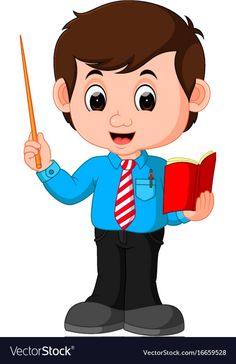 Consonant blend
Consonant blend cl, bl, fl, gl, and pl
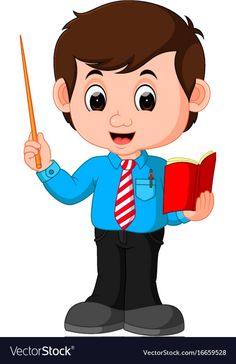 Write 5 examples of each consonant blend that     starts  with bl, cl, gl, fl and pl.Blending “bl” is done for you 1.bl – blog       - black         -blue        -blanket        -blade
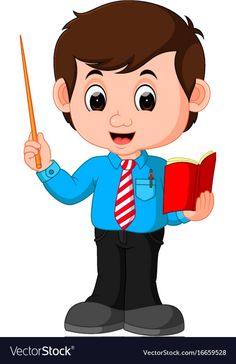 Please repeat the video and practice  reading  after the sound.Please open your English book on page 38 and read the story about “Maggie’s Kite” and answer the Questions on page 39.
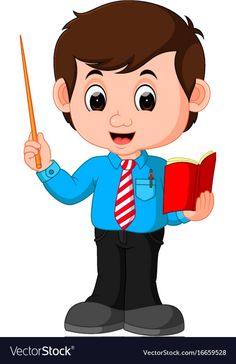 Thank you for watching and God Bless
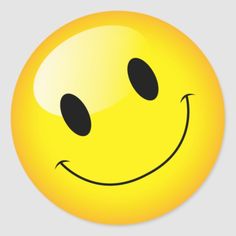 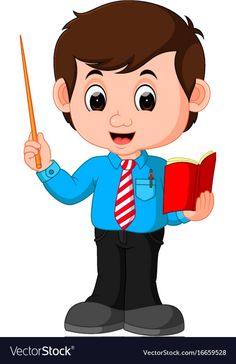